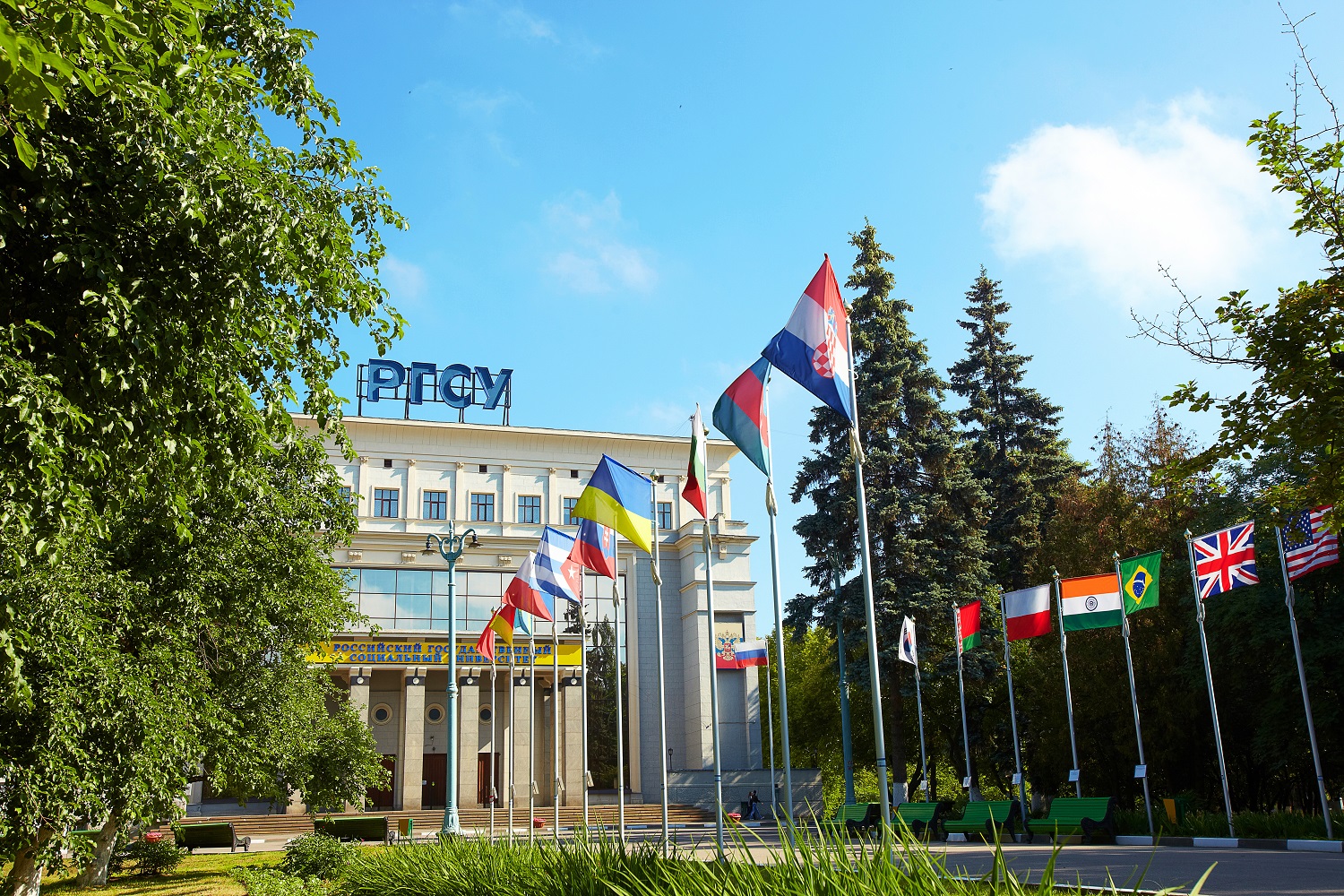 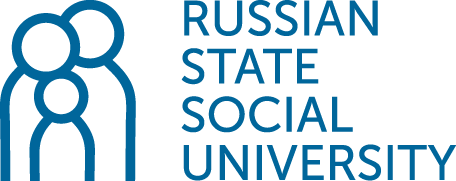 Presentation title
Name, position
Caption
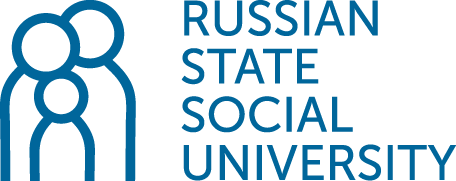 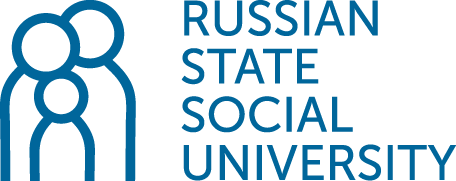 Thanks for watching!

Name

@mail
phone number